Книжная выставка
«Мудрость воспитания»
Ч4
П863
Психология и педагогика высшей школы / Л. Д. Столяренко[и др.]. – Ростов-на-Дону : Феникс, 2014. – 621 с.
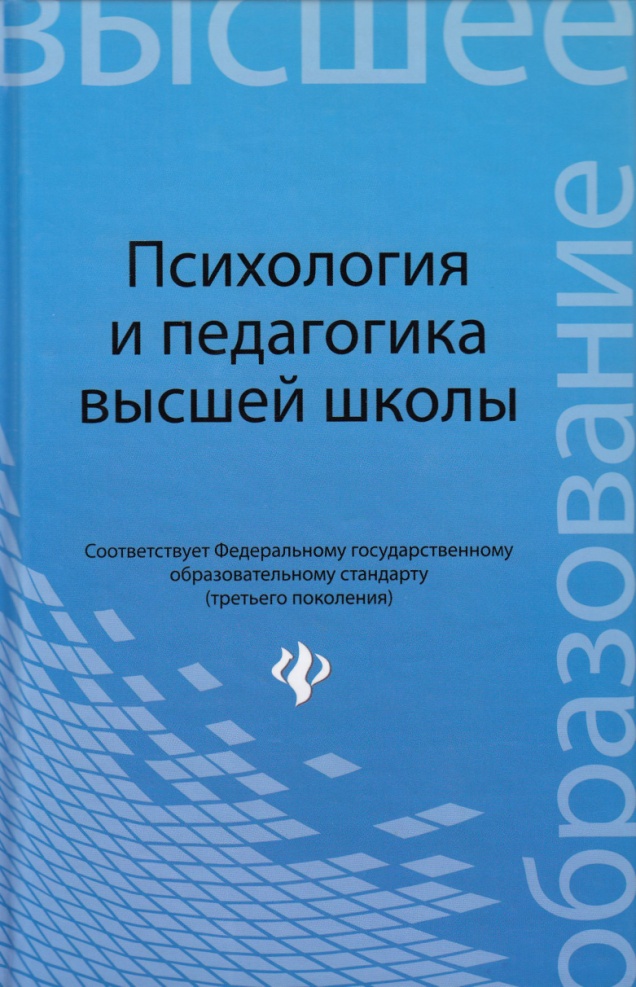 В учебнике раскрываются актуальные проблемы высшего образования: тенденции развития высшего образования в России, его содержание, технологии обучения, методы формирования системного профессионального мышления, подготовка широкопрофильного специалиста и воспитание его гармоничной, креативной и гуманной личности.
Для широкого круга читателей.
Ч4
И90
История педагогики и образования : учебник для академического бакалавриата / Московский педагогический государственный университет ; под общей редакцией академика РАО А. И. Пискунова. – 4-е изд., перераб. и доп. –Москва : Юрайт, 2014. – 531 с.
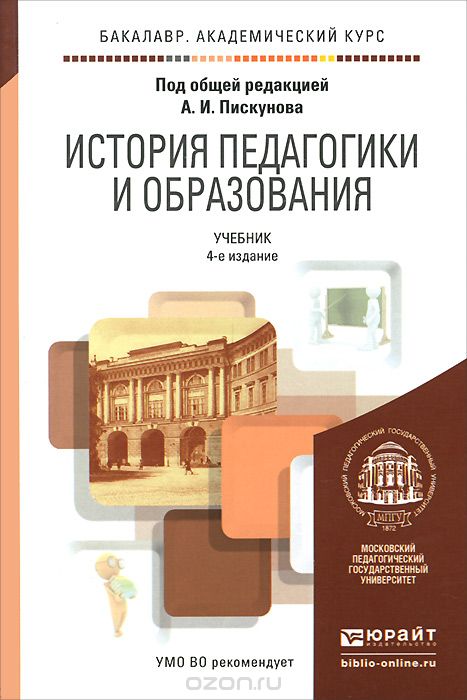 В предлагаемом издании дано целостное рассмотрение истории зарубежного и российского образования на фоне становления и развития педагогической мысли.
Учебник для тех, кто интересуется историей педагогической мысли, развитием практики обучения и воспитания.
Ч4
442
Подласый  И. П.
Педагогика: учебник для бакалавров / Иван Подласый. – 3-е изд., перераб. и доп. – Москва : Юрайт, 2013. -696 с. : ил.
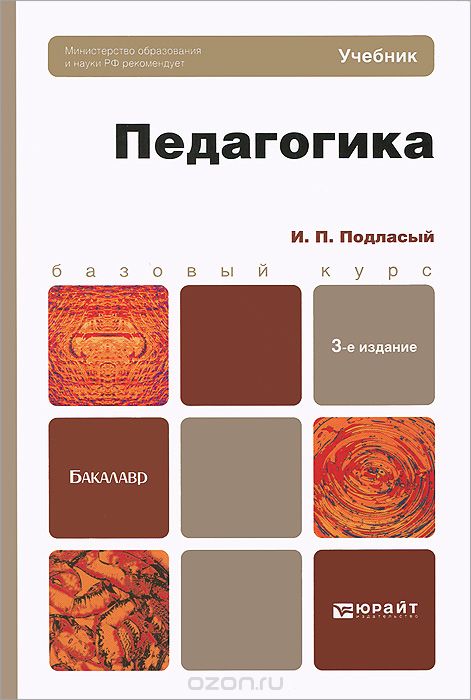 Учебник содержит необходимый объем знаний по педагогике для специалистов любого профиля: социологов, экономистов, юристов, инженеров, врачей и др. В центре внимания находятся общие вопросы педагогики, теория и технологии эдукационного процесса, принципы педагогического менеджмента, отражены новейшие тенденции мирового развития педагогической теории и практики. 
Для студентов ВУЗов непедагогических направлений и специальностей.
Педагогика в медицине: учебное пособие / Под ред. Н. В. Кудрявой. – 2-изд., стереотип. – Москва : Издательский центр «Академия», 2012. – 320 с. – (Высшее профессиональное образование).
Ч4
П24
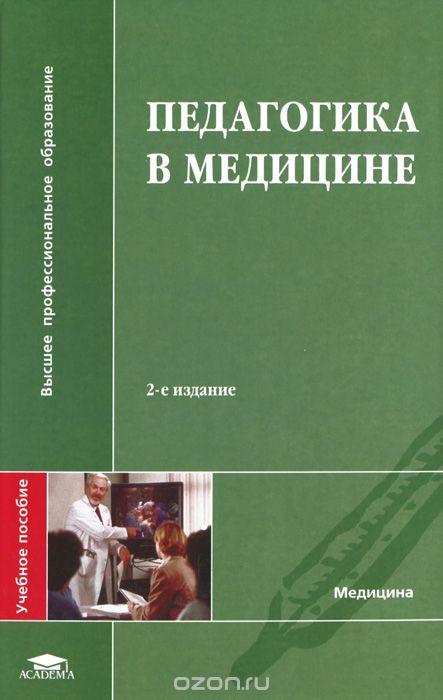 В учебном пособии представлен современный взгляд на проблемы педагогики в медицине и высшем медицинском образовании. Книга поможет студентам сориентироваться в основных категориях педагогики, понять цели, принципы, методы и формы обучения в медицинском вузе, научиться выявлять педагогические аспекты в деятельности врача.
Для студентов учреждений высшего профессионального образования.
Лукацкий М. А.
Педагогическая наука: история и современность: учебное пособие  / М. А. Лукацкий. – Москва : ГЭОТАР-Медиа, 2012. – 446 с.
Ч4
Л95
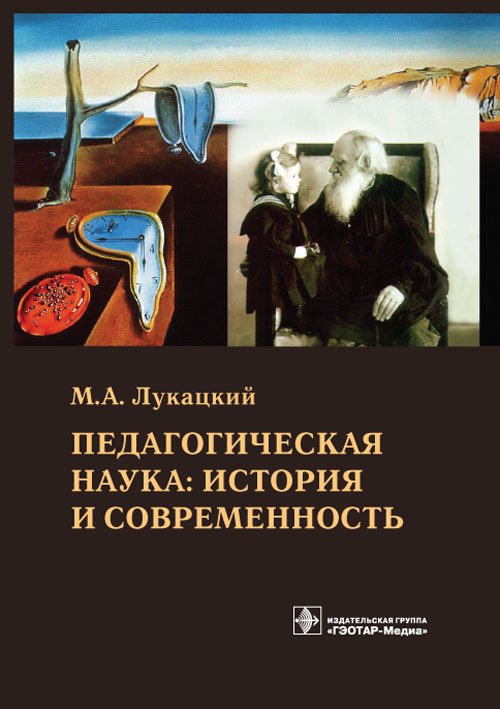 Учебное пособие рассматривает пути исторического развития педагогики как  науки. Особое внимание уделено осмыслению философских и общенаучных ориентиров  педагогического знания, демонстрация неорганической связи педагогики и психологии – наук, ориентированных на человека. 
Для всех, кто интересуется проблемами современной педагогической науки и образования.
Захарова И. Г.
Информационные технологии в образовании : учебное пособие /  Ирина  Захарова. – 7 –е изд., перераб. и доп. – Москва : Издательский центр «Академия», 2011. – 192 с. - (Высшее профессиональное образование).
Ч4
З-382
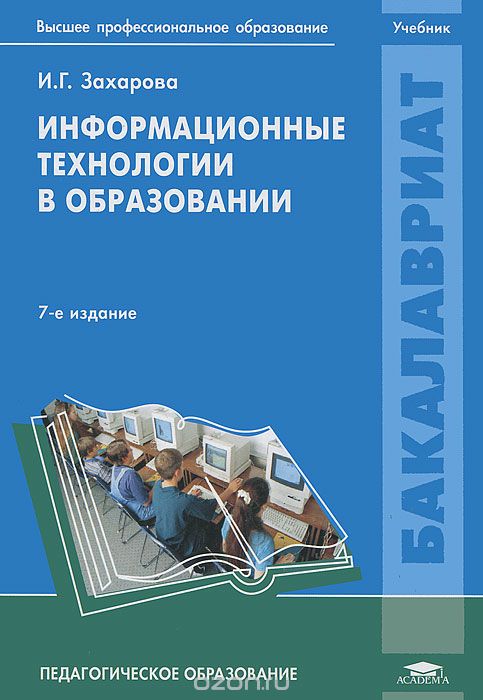 Учебное пособие раскрывает образовательные возможности информационных технологий. Описаны психологические аспекты информации образовательной системы. Рассмотрены создание электронных учебных курсов и их реализация в учебно-воспитательном процессе. Даны практические рекомендации по созданию авторских электронных учебников и образовательных web-сайтов.
Для студентов высших учебных заведений.
Сластенин В. А. 
Психология и педагогика : учебное пособие / В. А. Сластенин, В. П. Каширин. – 8-е изд., стереотип. – Москва : Академия, 2010. – 480 с. – (Высшее профессиональное образование)
Ч4
С47
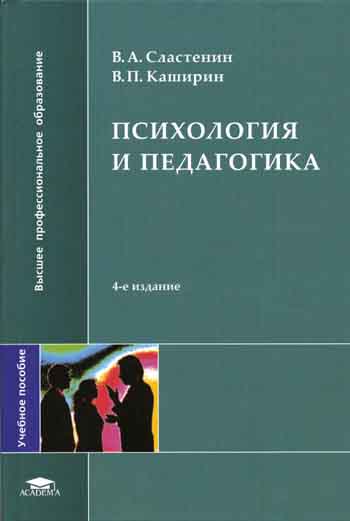 Учебное пособие знакомит студентов непедагогических специальностей с современной отечественной и зарубежной психологией и педагогикой ; рассматриваются, в частности, такие вопросы как психология личности, малых групп общения, конфликтных отношений, регулирование межличностный отношений и др. 
Для студентов высших учебных заведений.
Ю9
Р311
Реан А. А.
Психология и педагогика: учебное пособие / Артур Реан, Н. В. Бордовская, С. И. Розум. – Санкт-Петербург: Питер, 2010. -433
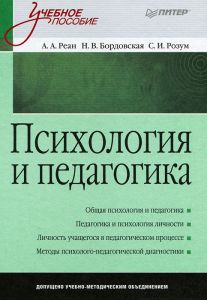 Книга задумана как попытка удовлетворить любознательность и потребность студентов  в знании о психологии человека, механизмов и закономерностях памяти, внимания, мышления, о психологических факторах и особенностях  поведения , об основах и особенностях обучения в школе и вузе.
Пособие рассчитано на студентов вузов всех специальностей .
Ч4
Б435
Белогурова В. А
 Научная организация учебного процесса: учебное   пособие / В. А. Белогурова. – 3-е изд. , перераб. и доп. – Москва: ГЭОТАР-Медиа, 2010. – 512 с.
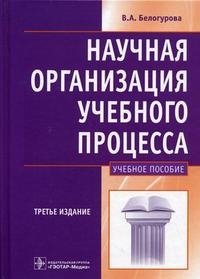 В учебном пособии обобщен 30-летний опыт преподавателей ММА им. Сеченова по совершенствованию учебно-воспитательного процесса с учетом современных психолого-педагогических требований. Кратко изложены основы педагогики и некоторые вопросы психологии учебного процесса. 
Для студентов, аспирантов, преподавателей медицинских  и фармацевтических учебных заведений.
Ч4
М925
Мухина С. А
Современные инновационные технологии обучения / С. А. Мухина, А. А. Соловьева. – Москва: ГЭОТАР – Медиа, 2008. – 360 с.
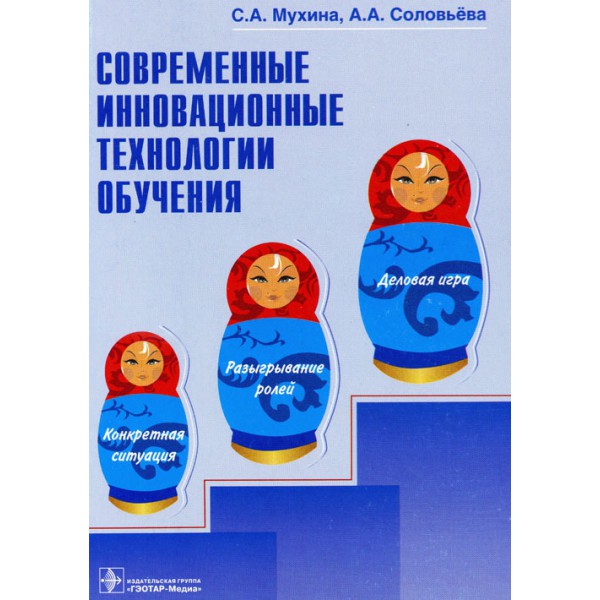 В издании рассказывается о применении современных педагогических технологий в учебном процессе, рассматривается опыт использования таких методов активного обучения, как нетрадиционные лекции, дискуссионные и игровые методы. Приведены учебные и инновационные деловые и блиц-игры.
Для широкого круга читателей.
Мудрик А. В.
Социальная педагогика : учебник / А. В. Мудрик. – 6-е   изд., перераб. и доп. – Москва : Издат. центр «Академия», 2007. – 224 с. – (Высшее профессиональное образование).
Ч4
М893
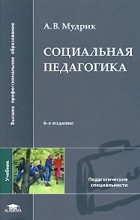 В учебнике воспитание рассматривается в контексте социализации: показывается влияние различных факторов на развитие детей, подростков, юношества; характеризуется государственная, религиозная, муниципальная и локальная системы воспитания. Представлена методика социального воспитания в образовательных учреждениях.
Для широкого круга читателей.
Романцов М. Г.
Педагогические технологии в медицине : учебное пособие / М. Г. Романцов, Т. В. Сологуб. – Москва : ГЭОТАР-Медиа, 2007. – 112с.
Ч4
Р696
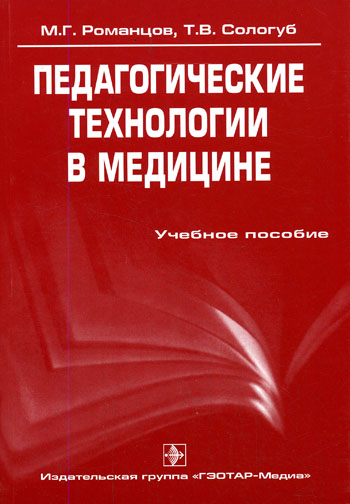 В учебном пособии описаны виды дидактических технологий обучения, представлен процесс обучения, его основные компоненты и структура. В сравнительном аспекте охарактеризованы различные виды обучения, представлена новая форма обучения – педагогика сотрудничества.
 Для широкого круга читателей.
Макаренко А. С.
О воспитании: / А. С. Макаренко ; [сост. и авт. вступ. ст. В. С. Хелемендик]. 2-е изд. перераб. и доп. – Москва: Политиздат, 1990. – 416 с. – (Библиотечка семейного чтения).
Ч4
М151
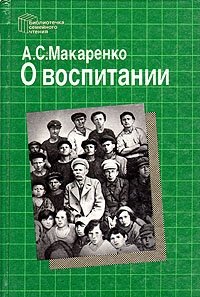 В книгу включено наиболее важное и значительное из огромного педагогического наследия А. С. Макаренко. Мысли о роли коллектива и коллективного труда в воспитании, о культуре поведения и родительском авторитете, о мастерстве воспитателя и значении педагогического коллектива.
Все, кого интересуют проблемы воспитания подрастающего поколения, найдут в этой книге ответы на самые разнообразные вопросы.
Ч4
С602
Соловейчик С. Л. 
Педагогика для всех: книга для будущих родителей / С. Л. Соловейчик. – 2 изд. – Москва : Детская литература, 1989. – 368 с.
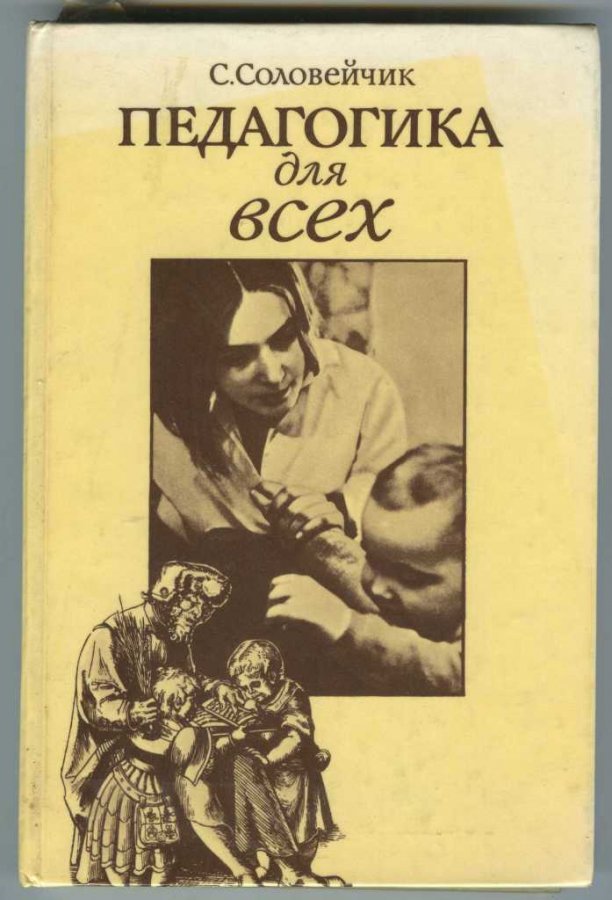 Книга о семейном воспитании детей и подростков в современных условиях, об одной из самых сокровенных тайн человечества – о том, как зарождаются и укрепляются в ребенке нравственные и духовные начала, об отношениях с детьми в семье, о том, как вырастить самостоятельных, добрых и честных людей. 
Для всех, кто интересуется проблемами воспитания подрастающего поколения.
Крупская Н. К.
Избранные произведения: / к 120-летию со дня рождения Н. К. Крупской / Н. К. Крупская. – Москва : Политиздат, 1988. – 432 с. : портр.
Ч4
К845
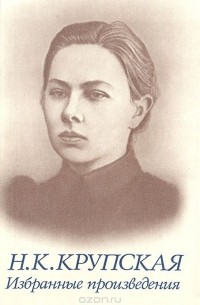 Материалы, представленные в настоящем издании, показывают Н. К. Крупскую как видного партийного деятеля, талантливого организатора и руководителя народного образования и политического просвещения трудящихся, неутомимого пропогандиста ленинских идей, как вдумчивого историка, активного участника женского движения в нашей стране и за рубежом.
Для читателей, интересующихся данной темой.
Пирогов Н. И.
Избранные педагогические сочинения / Н. И. Пирогов. – Москва : Издательство Академии педагогических наук РСФСР, 1953. – 752 с. : ил., портр.
Ч4
П334
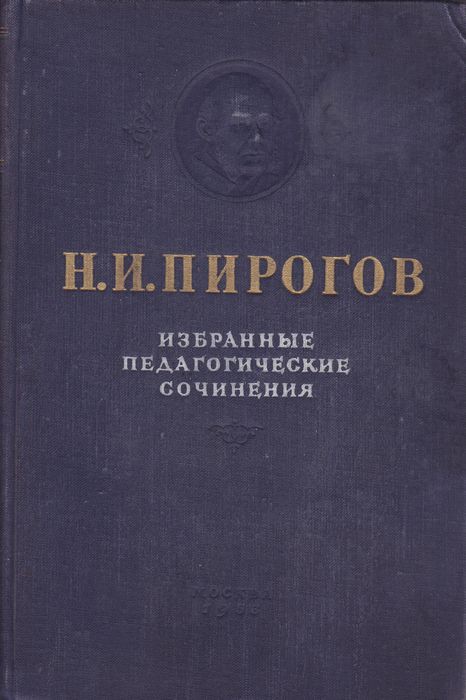 В настоящий сборник вошли все, наиболее существенные сочинения Н. И. Пирогова, имеющие отношения к педагогике и воспитанию подрастающего поколения. В сборник вошли статьи современников Пирогова Н. И. Пирогова – Н. Г. Чернышевского, Н. А. Добролюбова, К. Д. Ушинского, в которых они выражают свое отношение к основным педагогическим выступлениям Пирогова в печати.
Для читателей, интересующихся данной темой.
Виртуальную выставку 
«Мудрость воспитания» 
подготовила и оформила: 
заведующая абонементом
общественно-политической литературы библиотеки УГМУ 
Гуселетова Вера Анатольевна
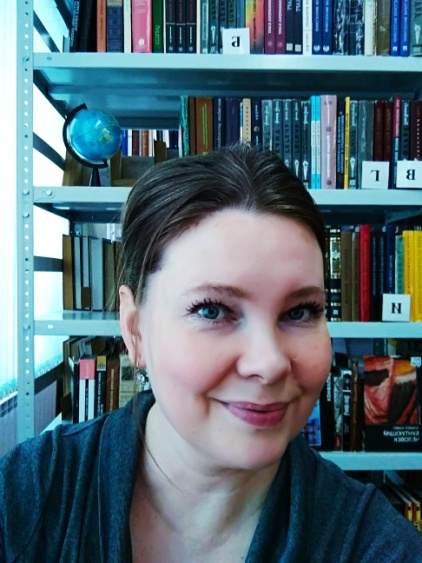 Уважаемые читатели!
Благодарим за внимание и ждем Вас в библиотеке УГМУ!
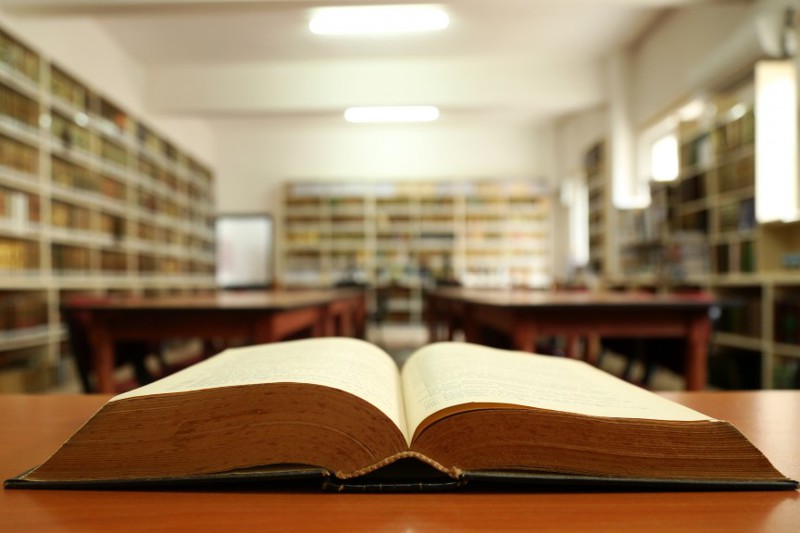